Vase (SH115)
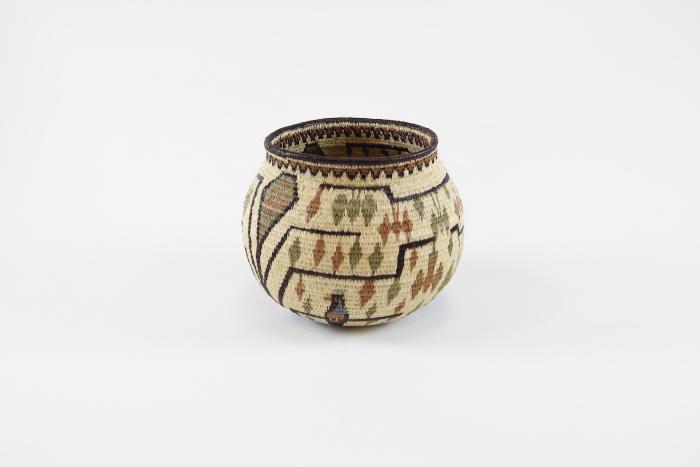